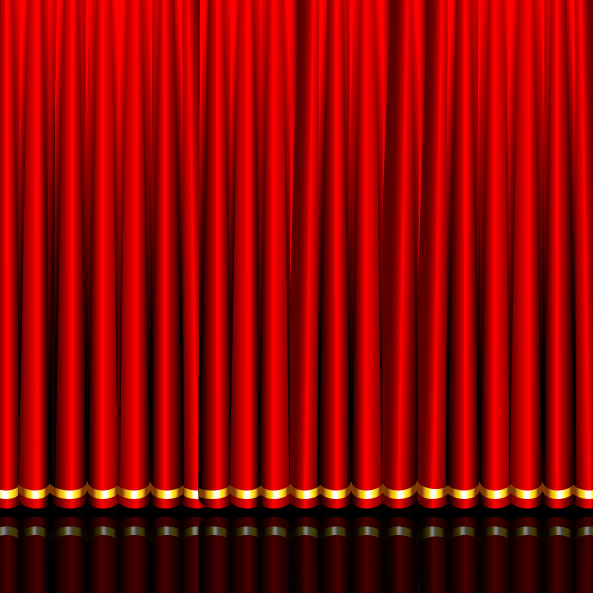 Welcome
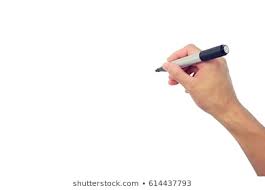 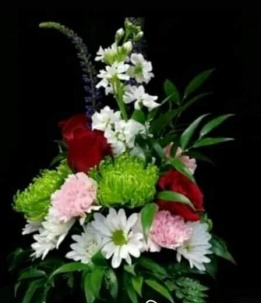 Welcome
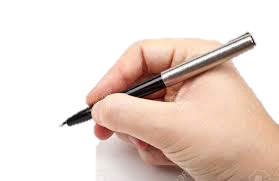 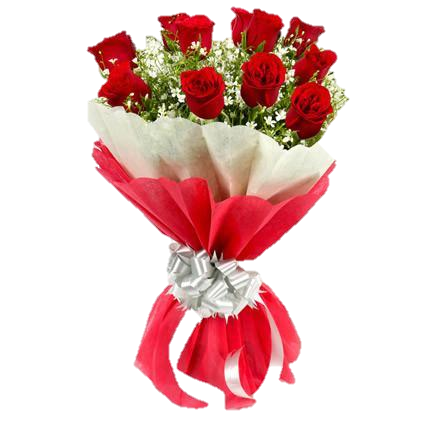 [Speaker Notes: Greeting slide]
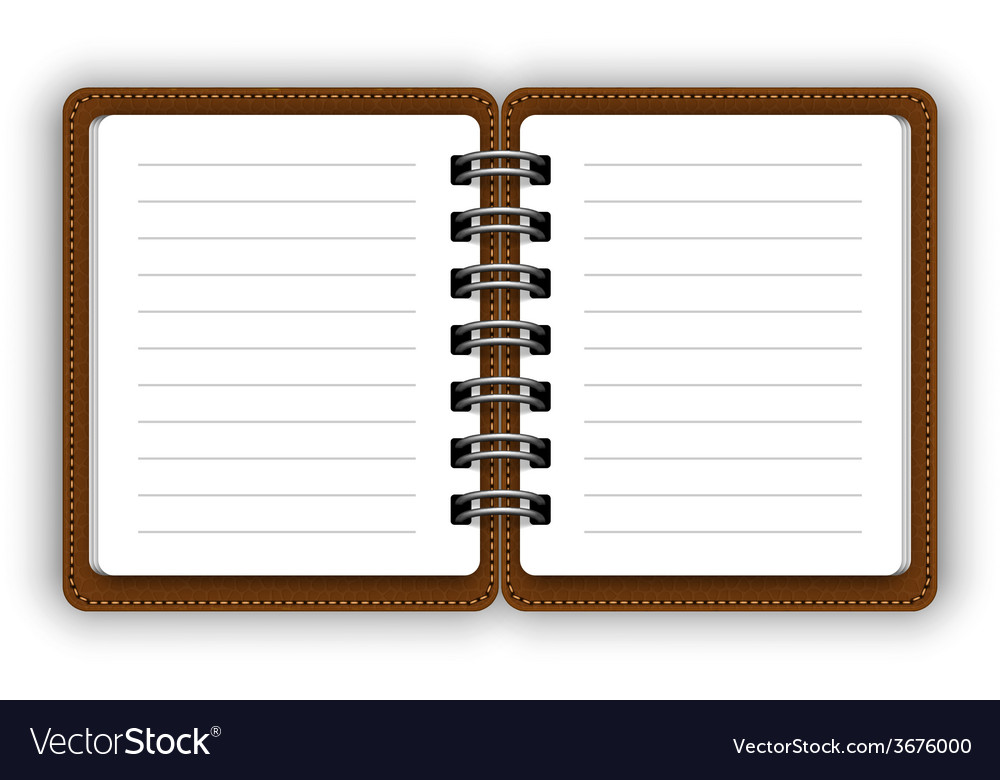 Introduction
Introduction
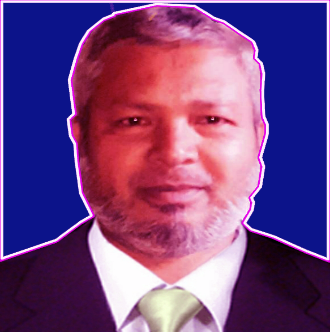 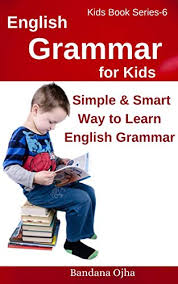 Teacher
Lesson
Md. Golam Kabir(B s s, B Ed)
Assistant teacher 
Boalia Boirtola Dakhil Madrasah
Post office: Boalia
Upozila: Gomastapur
District:Chapai Nowabgong
 Email- golamka637@gmail.com
Class: Six- Eight
Subject: English 2nd paper 
Topic: Voice-(বাচ্য) 
Time : 45 ms 
Date : 26/09/2020
[Speaker Notes: Introduction slide]
Dear students , Notice here silently
Have you play this game ?
Let’s go play this game !
Five   guthi
verb
obj
sub
be
pre
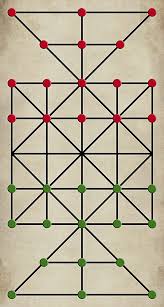 I was  subject, now object.
I was  object, now subject.
I am preposition by the rules of changing voice.
I am auxiliary verb according to the following subject  of number, person,& tense.
I was  verb 1form now  verb form 3.
16 Guthi
Notice here again
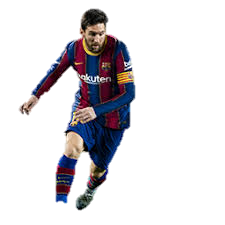 Played
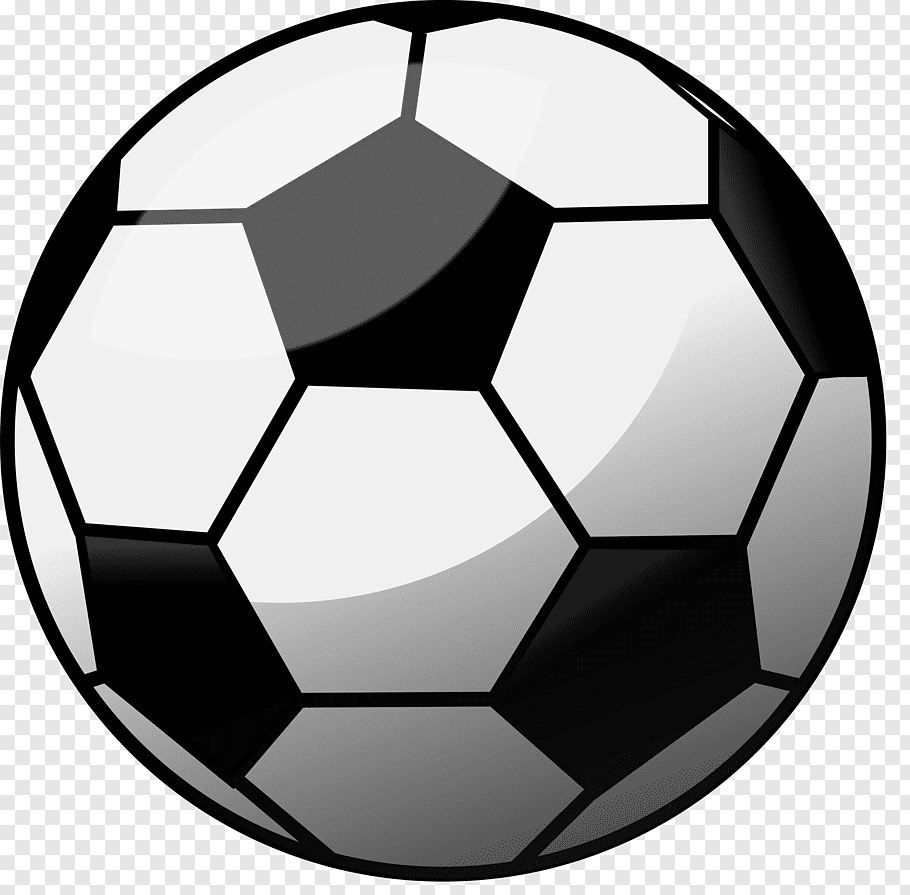 is
by
Football
Football
Mesi
Mesi
Plays
What is it related to ?
Subject
Verb
Object
1.Active voice এর object কে passive  এ subject হিসাবে(subjective form) বসাতে হবে ।
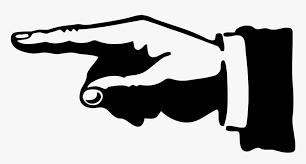 2. Active voice এর subject কে passive  এ object হিসাবে(objective form) বসাতে হবে ।
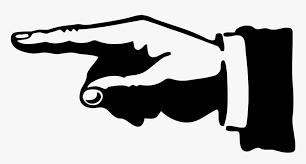 3.Sentence  এ  subject এর  number , person  এবং tense  অনুযায়ী  Auxiliary/to be verb  বসবে ।
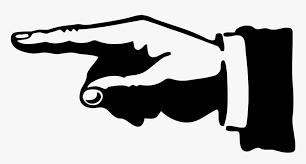 4.মুল Verb এর past participle = play-played- Played
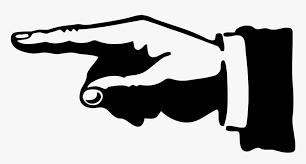 5.Passive  voice  এর Object  পুর্বে Verb এর অর্থ অনুযায়ী  by/to/ with এর যে কোন একটি বসে ।
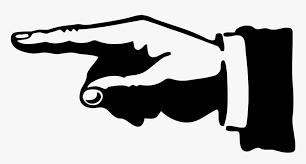 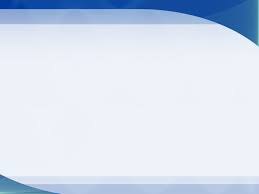 Our today’s Topics is …..
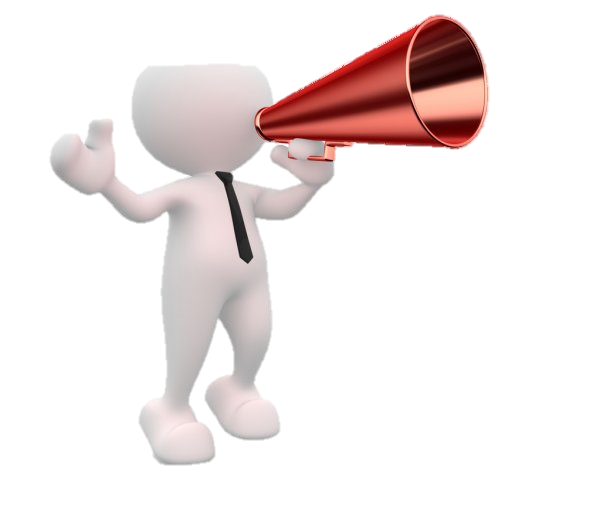 Voice change
So, Let us discuss about voice change in today's class.
Learning outcome
After studied the lesson the students will be able to….
identify the definition of  the Voice 
 identify the classification of voice
 identify the structures of active and passive voice
 change voice from active to passive
Voice(বাচ্য)
Voice is the very important for learning English skill
What is voice ? ( ভয়েস কাকে বলে ?)
voice is a formation of verb by which subject does something itself or something is done by subject .
Voice is classified into two  kinds
Voice
Active
2.  Passive
When the subject does something itself .
When something is done by  the subject.
Active voice
Structure :
Subject
Object
+
Verb transitive
+
CV
Example:
She        writes      a letter.
CV
CV
Subject
Verb transitive
Object
When the subject  dose something itself  then it active voice.
Passive  voice
Structure
Verb>p.p
Subject of object
Object of subject
Auxiliary verb
By/with/to
Object of Subject
+
+
+
+
subject of Object
Follow the structure  and write your text according with this rules.
Active  voice  :   He     drives   a car.
A car
is
by
driven
him
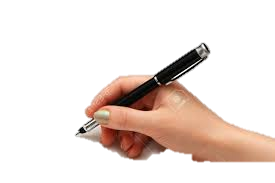 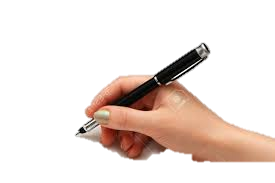 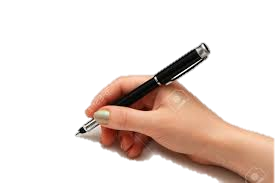 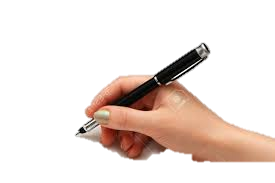 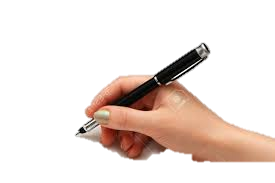 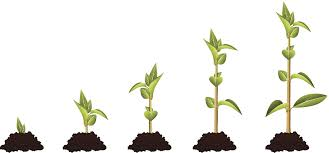 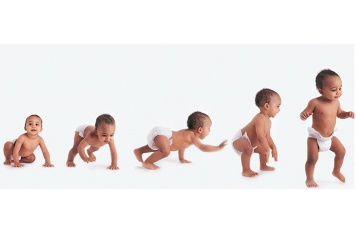 Basic rules of voice
1.Active voice এর object কে passive  এ subject হিসাবে(nominative form) বসাতে হবে ।
2.Sentence  এ  subject এর  number , person  এবং tense  অনুযায়ী  Auxiliary/to be verb  বসবে ।
3.মুল Verb এর past participle  বসবে
4.Passive  voice  এর Object  পুর্বে Verb এর অর্থ অনুযায়ী  by/to/ with এর যে কোন একটি বসে ।
5. Active voice এর subject কে passive  এ object হিসাবে(objective form) বসাতে হবে ।
প্রিয় শিক্ষার্থী ,  প্রাথমিকভাবে এই নিয়ম পাঁচটি মনে রাখা খুবই জরুরি ।এর ফলে  পরবর্তিতে  voice পরিবর্তন   সহজ  হয়ে যাবে ।
Individual work
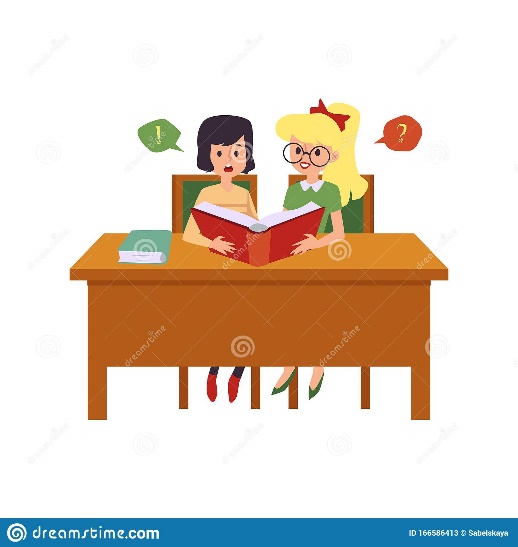 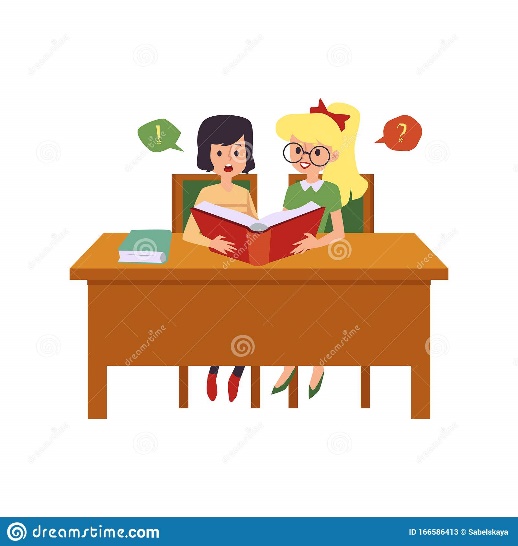 Now, change the voice.
Match your answers.
English is learnt by him.
A team is made by us . 
A song was sung by her .
A book was brought by Rahim.
The work will be done by you.
A book is being read by Asma.
He learns English.
We make a team. 
She sang a song .
Rahim brought a book.
You will do the work.
Asma is reading a book.
সকল Tense এর structure অনুযায়ী voice পরিবর্তন
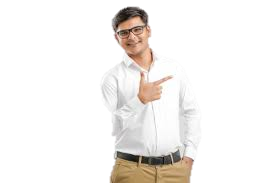 Look at this
বাকী তিনটি tense এর voice ব্যবহার কম তাই পরে শিখব ।
Active voice থেকে passive voice করার সময় tense অনুযায়ী যে auxiliary verb গুলো বসে ।
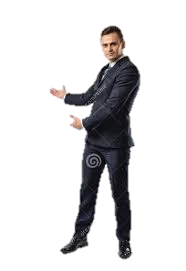 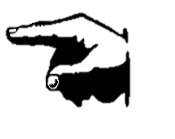 নির্দেশিত tense অনুযায়ী be verb পরিবর্তন হবে
Active voice এর Nominative case যেভাবে  passive voice এর objective case  হয় ।
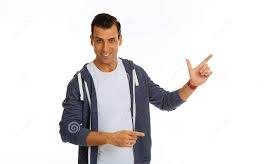 Change style
Change style
Change style
Change style
Change style
Change style
Change style
Change style
Tense এর structure অনুযায়ী voice পরিবর্তণ এর উদাহরণ
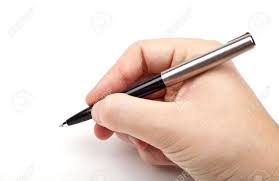 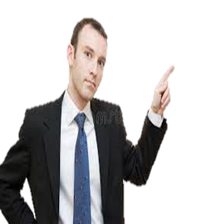 Modal Auxiliary এর ব্যবহার
Voice এর ক্ষেত্রে Modal Auxiliary Verb গুলো কি কি ও তার ব্যবহার কি হবে তা দেখা যাক ।
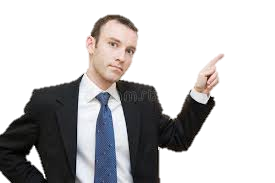 Modal Auxiliary – Can , could , shall, should , will, would , may , might , must, ought to , going to ,ctc এই verb গুলো Active voice এ subject এর পর থাকলে passive করার সময় Modal Auxiliary verb টি অপরিবর্তিত থাকে এবং Modal verb টির পর be বসে। অন্যান্য নিয়ম ঠিক থাকবে ।
(উদাহরণ) Active:  I can drive a car.
(উদাহরণ) passive:  A car can be drived by me
Active to passive
Assertive sentence
He  learns   English. (make it passive)
English  is learnt   by him.
We  should respect our  teacher  (make it passive)
Our teacher  would be respected  by us .
Active to passive
The driver is  driving   a car (make it passive )
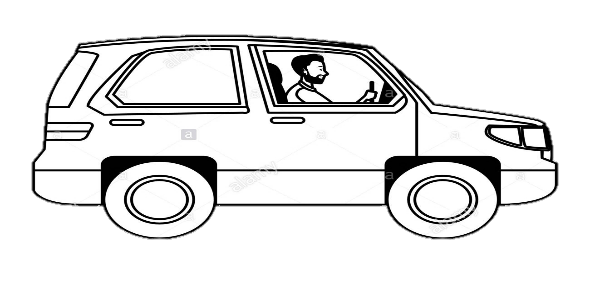 A car  is being drived  by the driver.
Let us know the voice change of double object
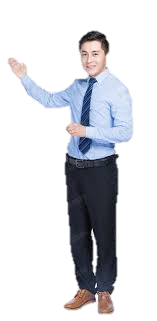 He  teaches  us  English.
sub
Verb transitive
Obj
Obj
Double object
us = indirect object
English  = direct object
Note: You can use any object as the subject of the passive voice.
Let’s practice
He teaches  us   English
We  are taught English by him
English is taught us by him
Now , Try to change it into passive voice.
He gave me  a book. 
I taught him lesson.
They  feed me fruits.
We made him captain.
She informed me this .
Passive voice of silent  infinitive
I told him do this .
Sometime infinitive remains silent in the active voice.
He was told to do this by me .
Infinitive must be shown in the passive voice .
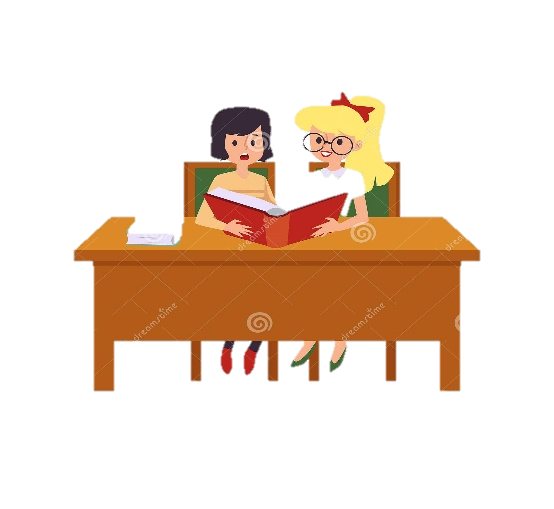 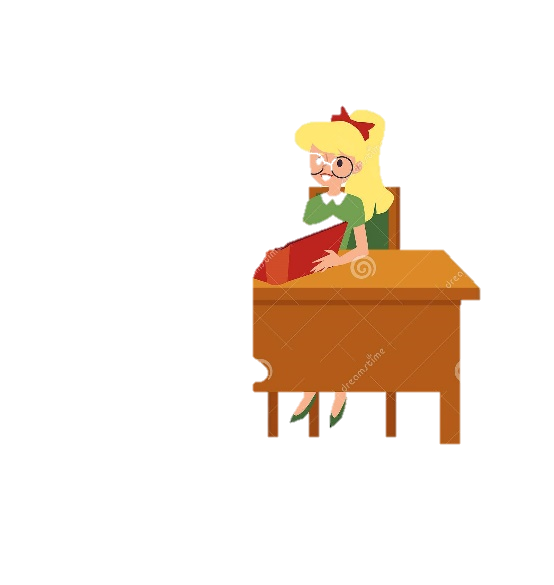 Pair of work
Change the active voice into passive voice.
He advised me tell the truth.
They elected him go there.
She found it hard to break.
The bird made the wind blow.
The teacher told him do the some.
Passive voice of reflexive verbs
Active voice এর object যদি reflexive pronoun হয় তাহলে subject অপরিবর্তিত অবস্থায় থেকে নিম্নরূপ structure অনুযায়ী passive হয় । .
subject+ + auxiliary verb + by + reflexive pronoun
She killed  herself
She was killed by herself
You punished yourself .
You were punished by yourself .
Passive voice of Quasi-passive Verb.
If the active voice is with Quasi- passive verb-
Subject + auxiliary verb + v3 + adjective
Example: active:  Honey test sweet.
Passive: Honey is sweet when it is tested.
Active : The book reads well.
The book is well when it is read .
Group works
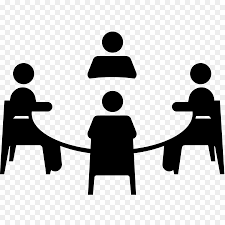 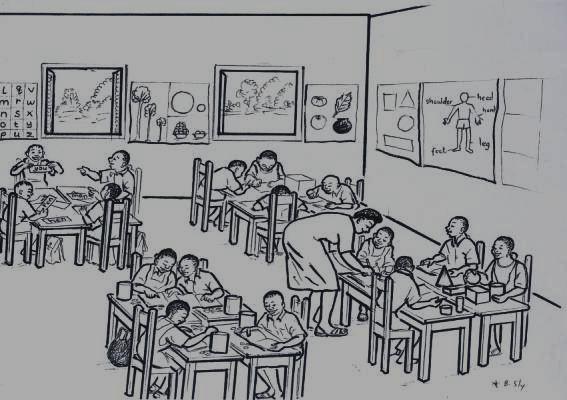 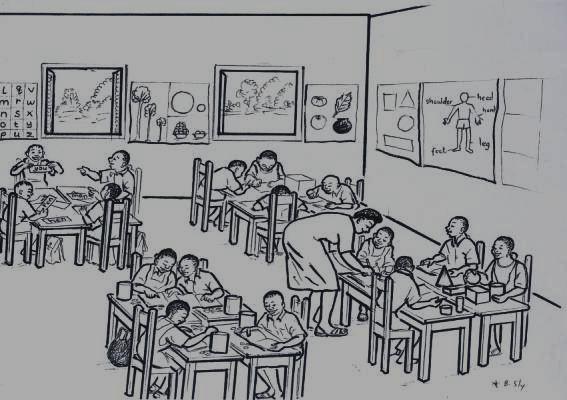 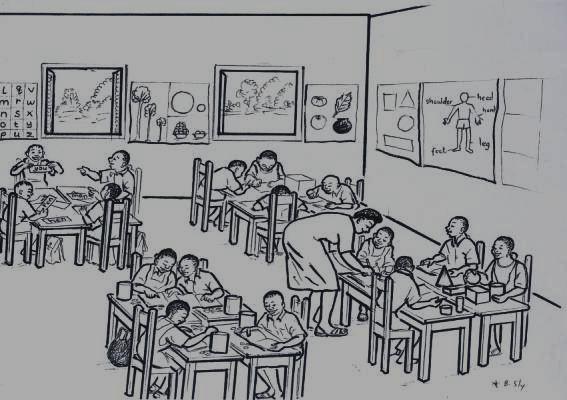 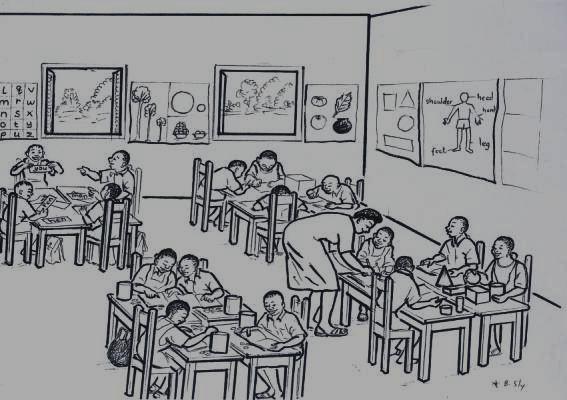 Honey tests sweet .
The pill testes bitter
The food looks delicious.
The man seems strong .
You look nice.
Home work
Change the active voice into passive voice at your home.
He advised me tell the truth.
They elected him go there.
She found it hard to break.
The bird made the wind blow.
The teacher told him do the some.
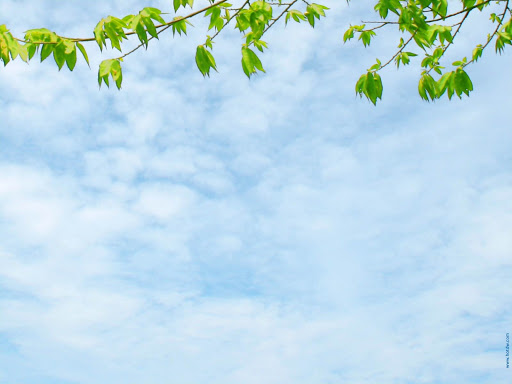 Thank you, see again
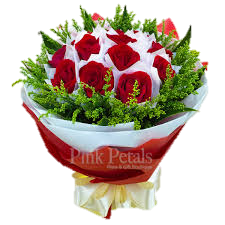